Rainbow Laces 2019 a lesson pack from Stonewall

Reception and Key Stage 1  – England and Wales
P1 to P3 - Scotland
[Speaker Notes: Visit our website for the lesson plan to accompany this PowerPoint.]
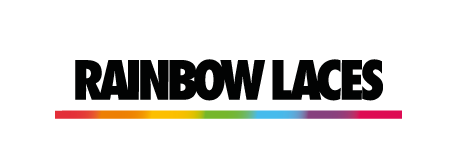 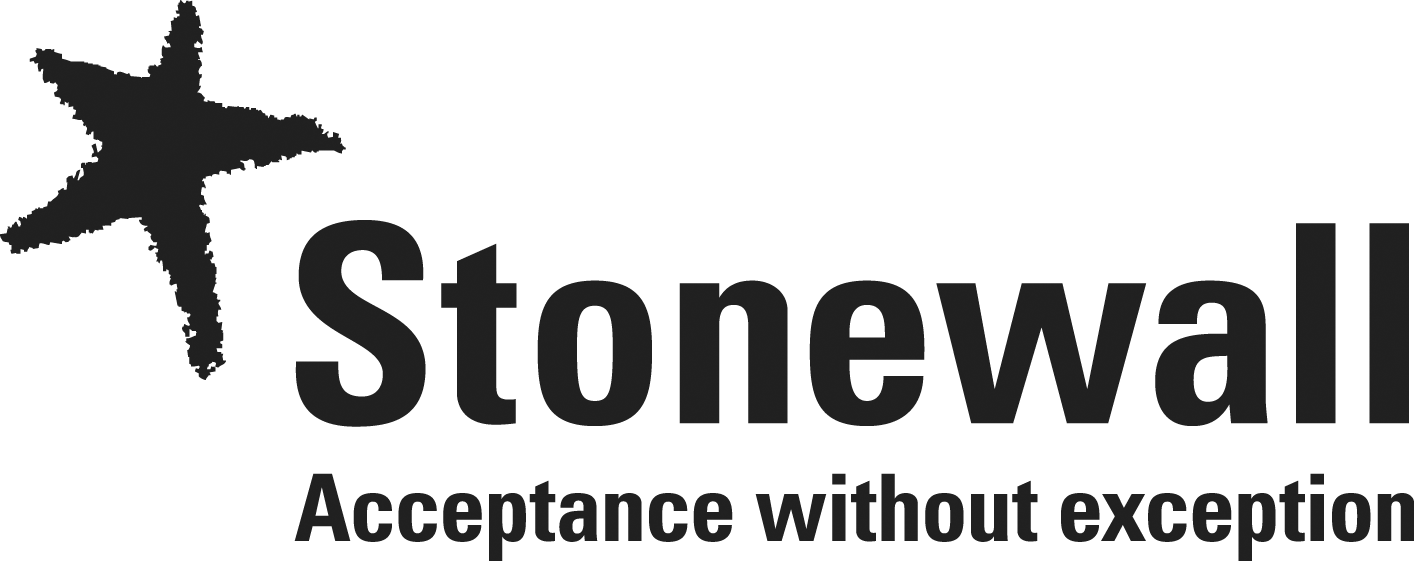 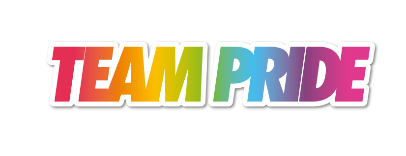 LO: To take turns in asking relevant questions
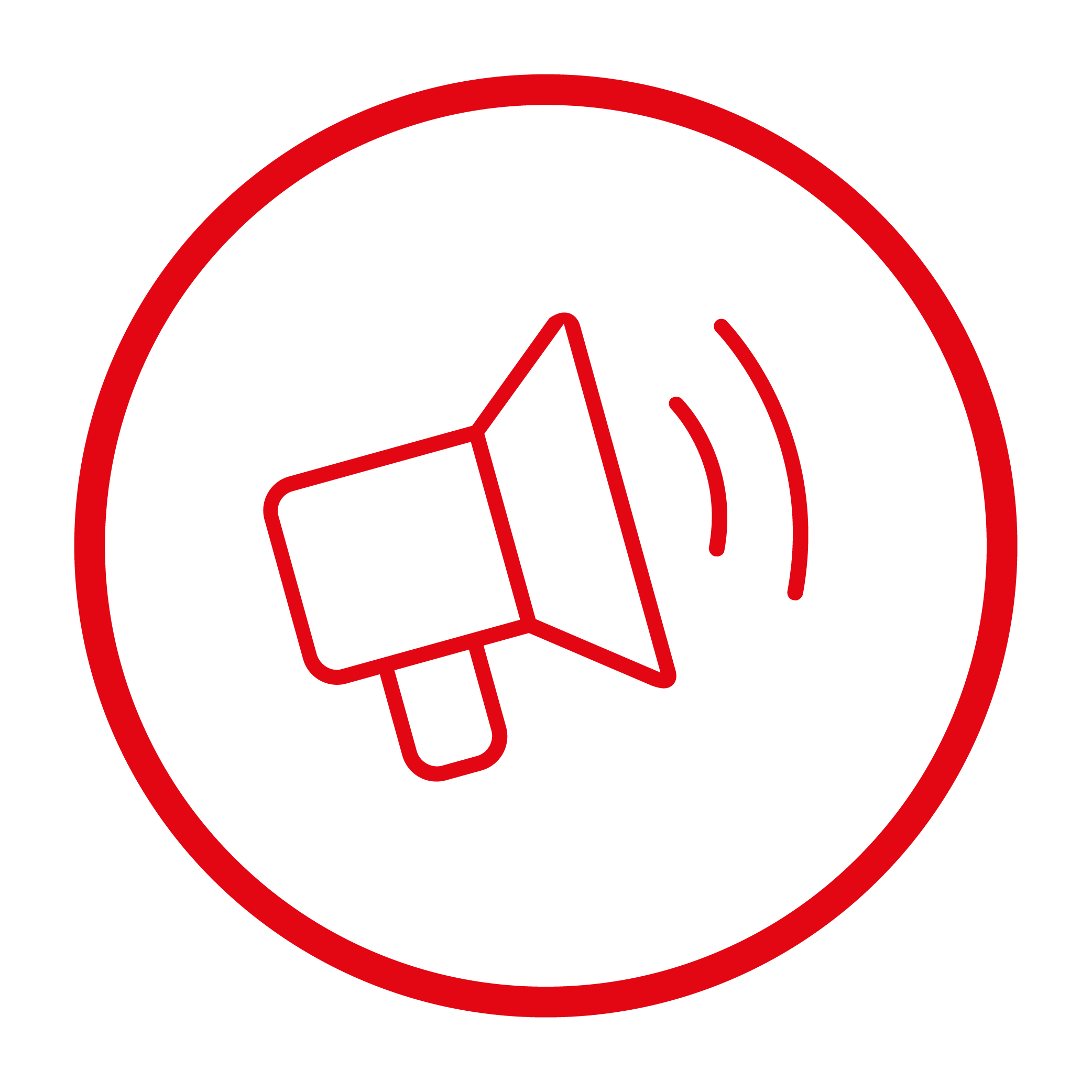 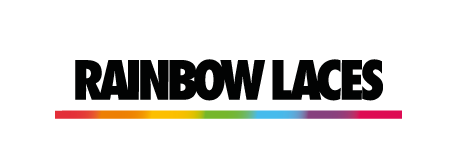 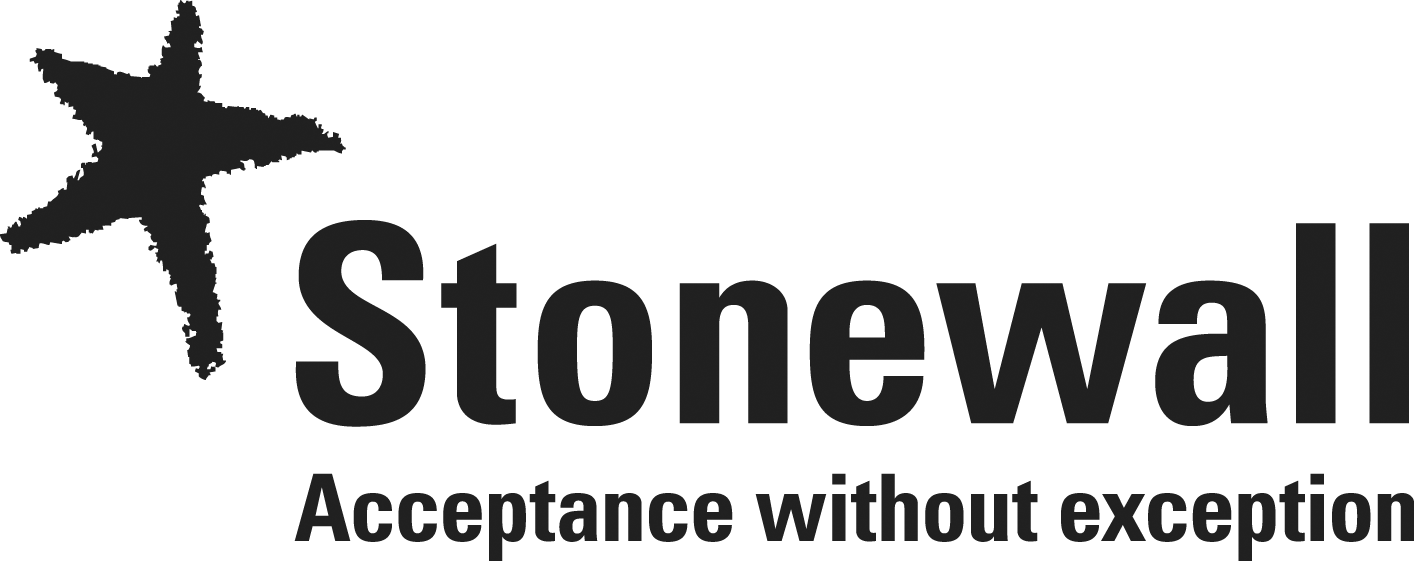 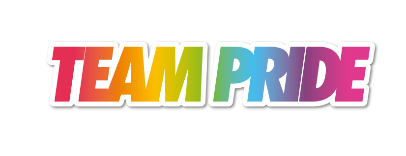 LO: To take turns in asking relevant questions
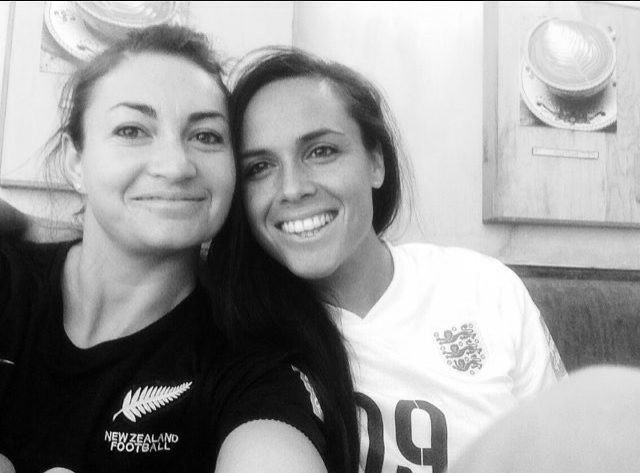 Emma
Jodie
[Speaker Notes: Show children a photo of Jodie Taylor and Emma Kete. Tell children that not only are they married, they do the same job as each other.]
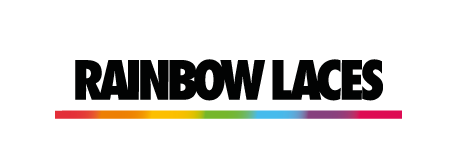 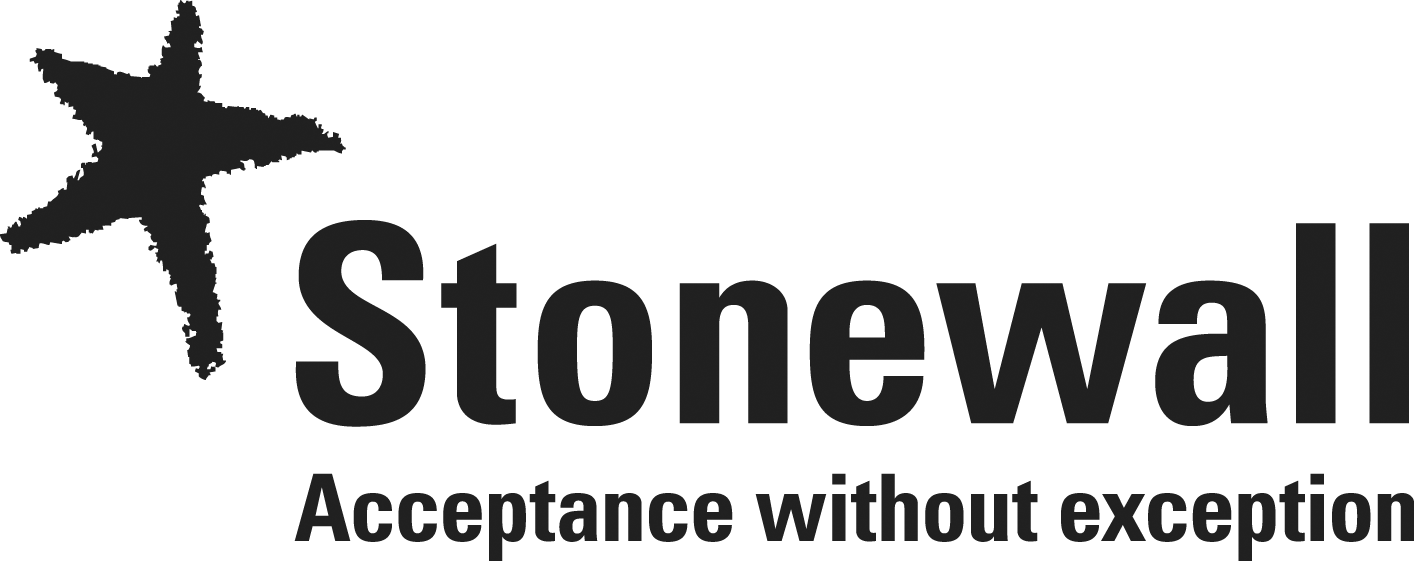 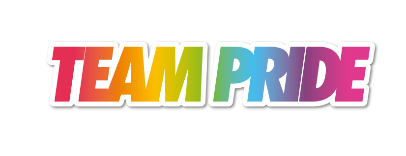 LO: To take turns in asking relevant questions
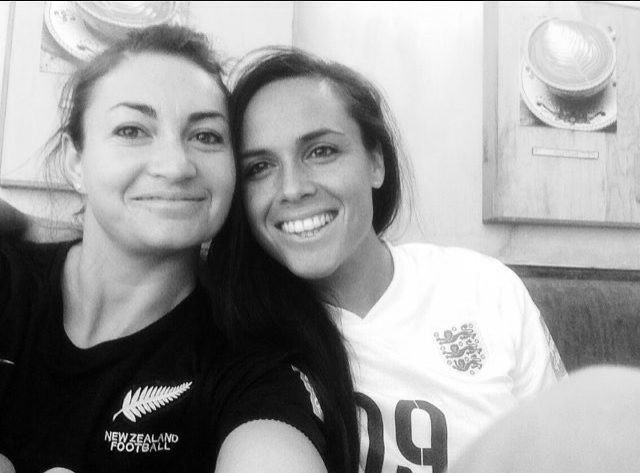 Can you guess what we both do for a job?
[Speaker Notes: Play ‘20 questions’ with the children. They should ask questions that help them work out what job Jodie Taylor and Emma Kete do.]
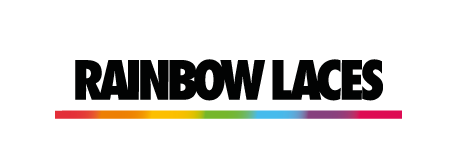 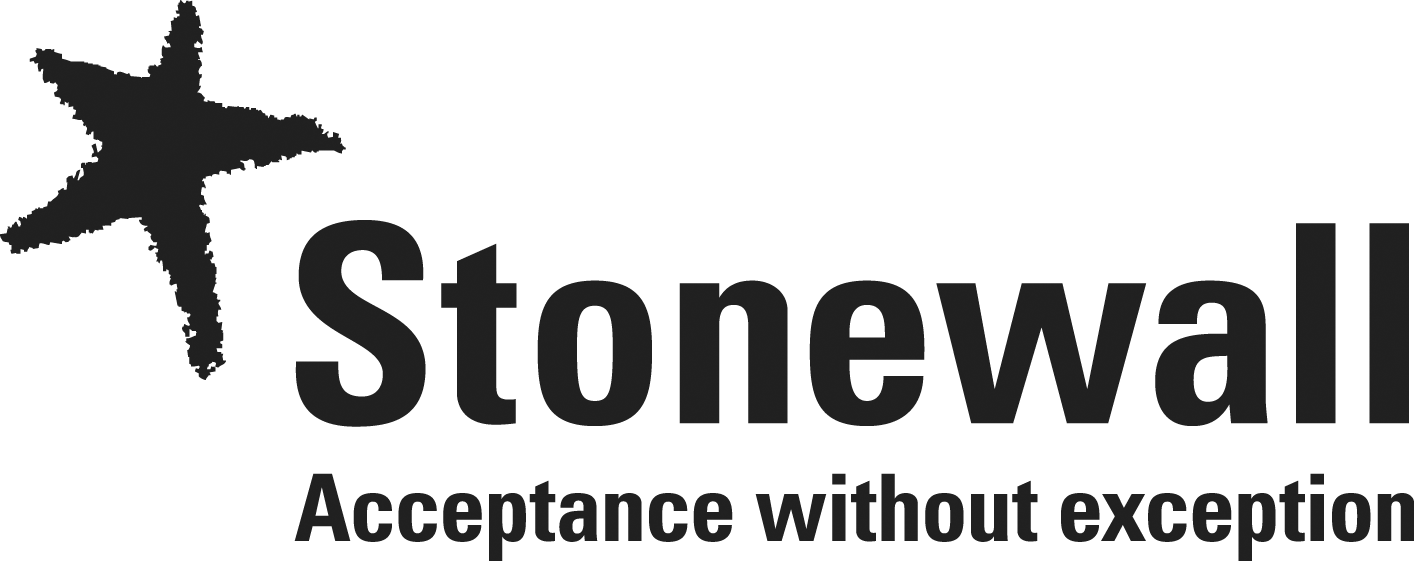 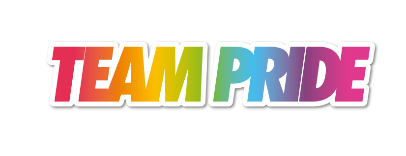 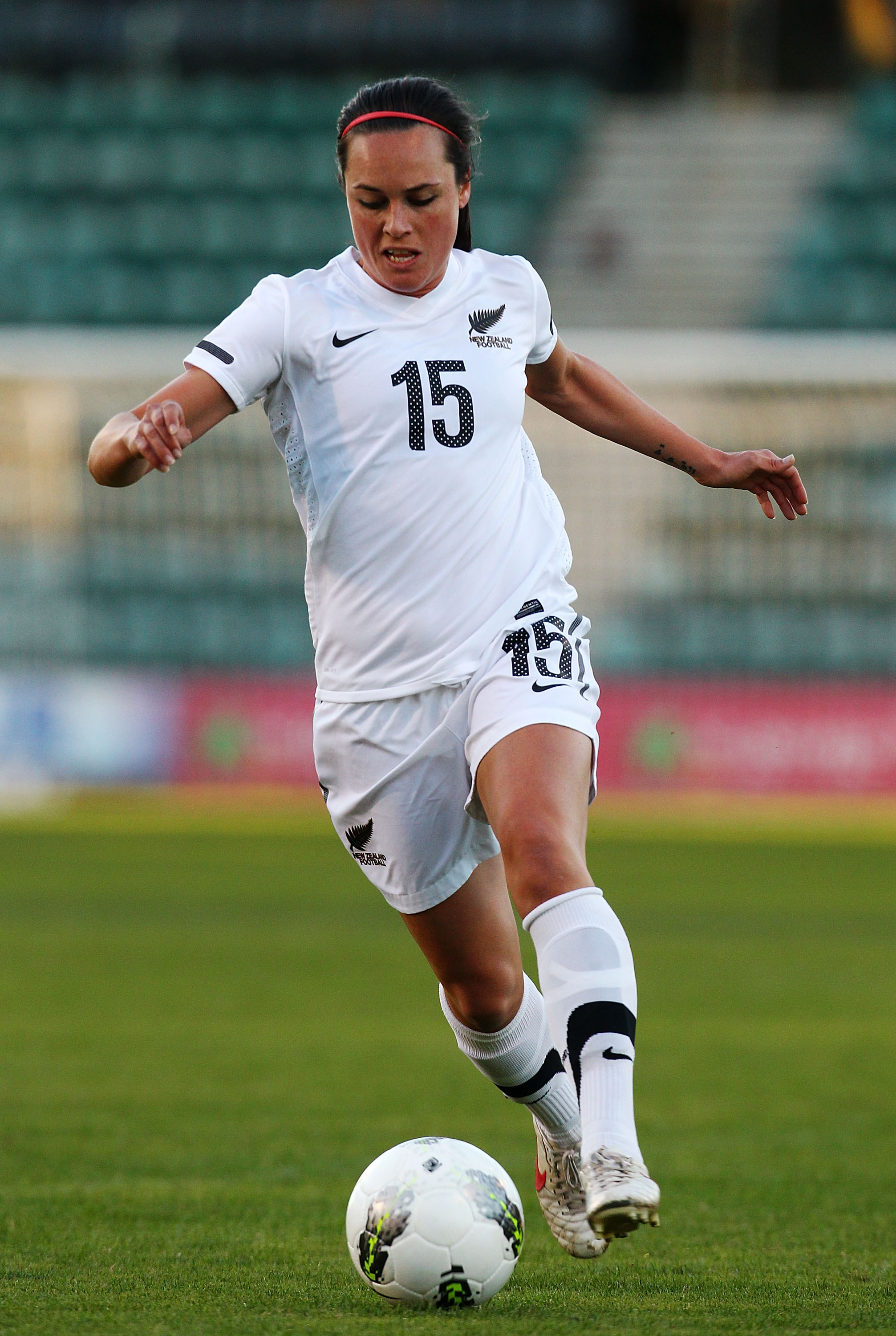 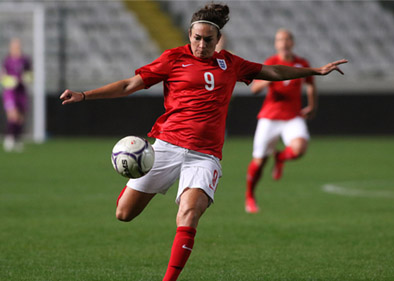 Emma Kete
Jodie Taylor
[Speaker Notes: Discuss that Jodie plays football for England and Emma plays football for New Zealand.
 
Explain that today we’re going to be like Jodie and Emma and practice our football skills.]
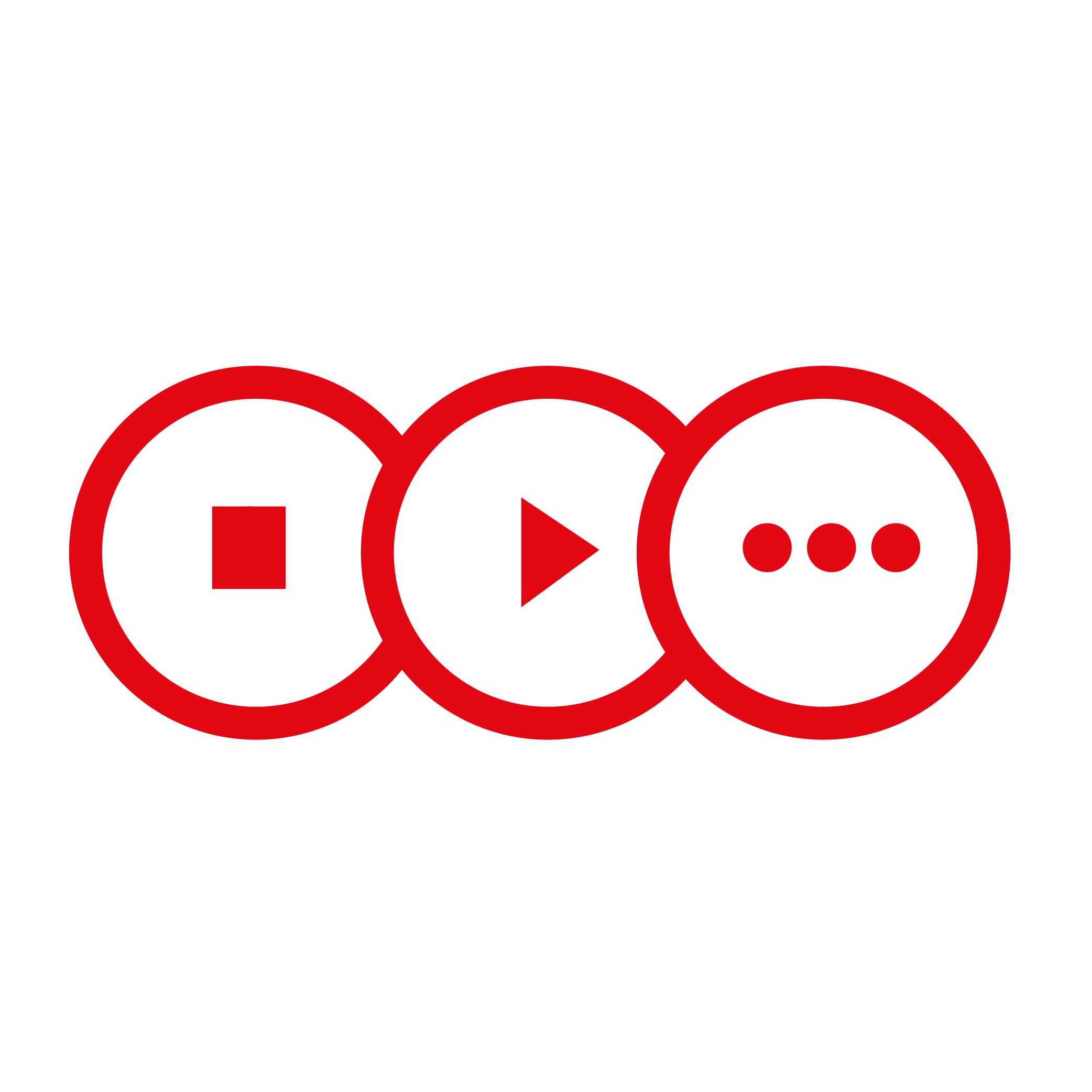 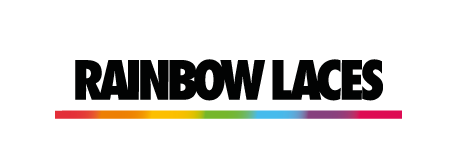 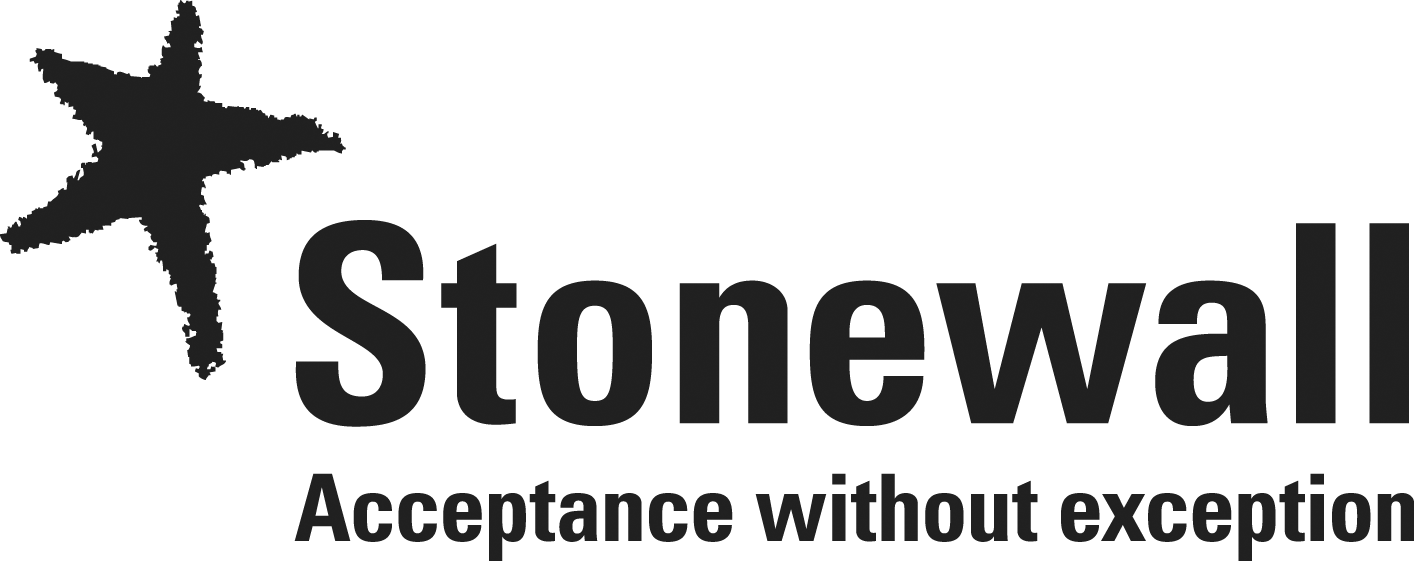 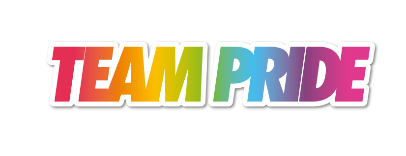 [Speaker Notes: Children get changed for PE.]